Informal Procurement: Micro and Small Purchases
Guidance for Institutions Participating in the Child and Adult Care Food Program (CACFP)
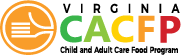 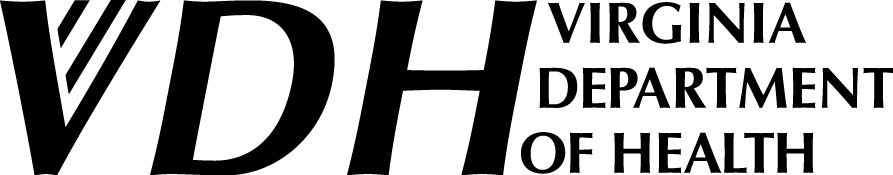 [Speaker Notes: Welcome to Informal Procurement: Micro and Small purchases for Organizations Participating in the Child and Adult Care Food Program

This presentation is for organizations participating in the Child and Adult Care Food Program which we will refer to as the CACFP. This training is specifically geared towards organizations only making purchases less than $100,000 at a time and who have a direct agreement with the Virginia Department of Health. For purchases higher than $100,000 please refer to the VDH Procurement trainings on Formal Procurement.
33
This training has been adapted by resources provided by the California Department of Education and the USDA, and guidance is pulled from the Code of Federal Regulations: 7 CFR 226 point 22 and 2 CFR section 200.

<CHANGE SLIDE>]
Today’s Topics
Procurement: Defined
Requirements: 
Comply with procurement standards
Micro Purchases
Small Purchases
Develop Code of Conduct
Develop Procurement Procedures
2
[Speaker Notes: Today we are going to cover topics related to small purchases in the CACFP.

We are going to first define procurement
We are going to talk about Micro purchases—what a micro purchase is and how to navigate the requirements
We are going to discuss Small Purchases—what a small purchase is, the difference between a micro purchase and a small purchase, and how to navigate those requirements
We’ll discuss the  requirements of a Code of Conduct—what it is and how to create a code of conduct at your organization
And procurement procedures—what a procurement procedure is and how to create one that works for your organization.

So, What exactly do CACFP participating organizations need to do when it comes to procurement? 

All CACFP participating organizations are required to comply with procurement standards listed in the code of regulations. In addition, organizations must develop a written code of conduct and procurement procedures. 

This presentation is intended to ensure organizations understand how to comply with procurement standards for the micro-purchase method and the small purchase method—both of these methods fall under Informal Procurement. organizations must also develop a written code of conduct and procurement procedures. Again, this presentation is for organizations that only make purchases under $100,000.  Organizations that make larger purchases should refer to the VDH Procurement trainings on Formal Procurement methods.

<CHANGE SLIDE>]
Procurement
The act of obtaining something
3
[Speaker Notes: What is procurement? Simply said, procurement is the act of obtaining something. It includes all the activities and processes required to acquire goods and services. 

So what would be an example of something that you would procure at your center? Please type your answer into the Question Box on the right hand side of your screen. What do you procure on a regular basis?

Yes—exactly! Procurement is an active process that covers everything from weekly trips to the grocery store to multimillion dollar vending contracts. For small organizations, it includes everything from food purchases to buying office supplies.

All things involving the purchase of goods and services using program funds are considered procurement activities no matter how large or small. When we talk about procurement here, we are talking about the items that are purchased using CACFP funds.]
Procurement Requirements
Comply with procurement standards
Micro-purchase method
Small purchase method
Develop Code of Conduct
Develop Procurement Procedures
4
[Speaker Notes: Remember there are three requirements each organization must adhere to with regards to procurement. One, comply with procurement standards—in this case of the training that includes the micro-purchase method and the small purchase method. Two, develop a written code of conduct. And three, develop procurement procedures. 

(Click Next) So let’s start with Part One: the micro-purchase Method of Procurement. 

<CHANGE SLIDE>]
Micro-Purchase: Defined
5
[Speaker Notes: organizations may not be familiar with this term because its fairly new to federal regulations. It pertains only to single purchase transactions below the micro-purchase threshold. The threshold is currently set at $5,000. organizations should be aware that this dollar amount changes from time to time.


<CHANGE SLIDE>]
Examples of single purchase transactions:
Single trip to the grocery store
One-year contract for vended meals
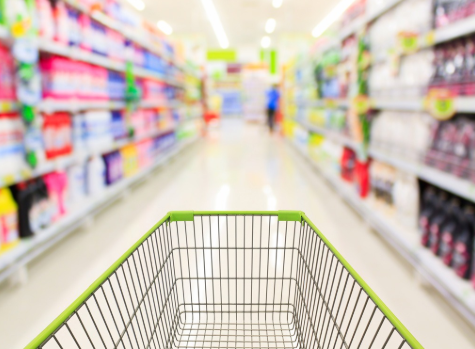 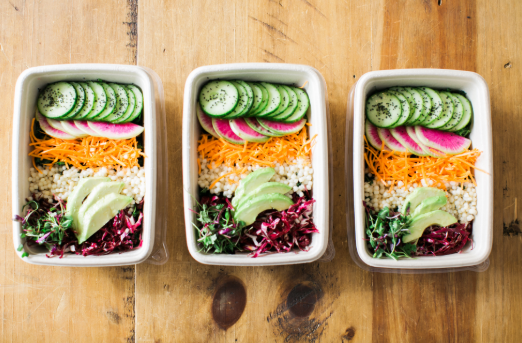 6
[Speaker Notes: So we said that a micro-purchase is a single purchase transaction that is less than $5,000. A “single purchase transaction” is just another way of saying “when you buy things at one time”.

Here are two examples of single purchase transactions: 

Click next slide
The first would be a single trip to the grocery store—this is something you do often, but each visit—a single visit—is a single purchase transaction, and

Click next slide
The next one is a one-year contract for vended meals—this is done once a year but you’re signing a single contract for the whole year, making it a single purchase transaction.

With both of these things, you’re making a single purchase.

<CHANGE SLIDE>]
Examples of a micro-purchase:
Single trip to the grocery store
One-year contract for vended meals
×

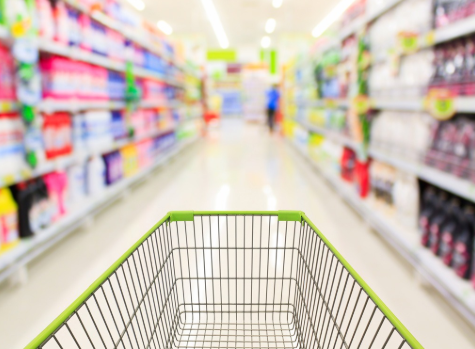 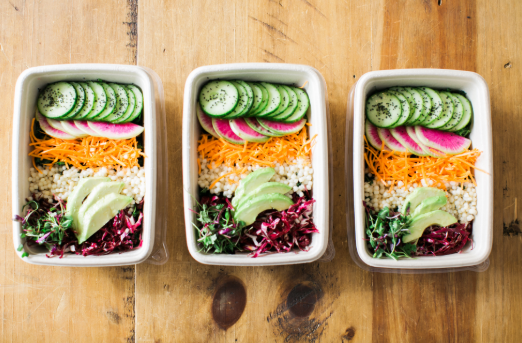 $50
$10,000
7
[Speaker Notes: So let’s say that our single trip to the grocery store is $50 (click next). and the Contract for vended meals is $10,000 (click next). Which of these examples would be a micro-purchase?

You can type your answer in the comments to the right of your screen.

(click next) Yes—the single trip to the grocery store is an example of a micro-purchase. While the one-year contract for vended meals is a single-purchase transaction, the contract is for $10,000 so it would not be a micro-purchase because it is more than the $5,000 micro-purchase threshold.

<NEXT SLIDE>]
Micro-Purchases
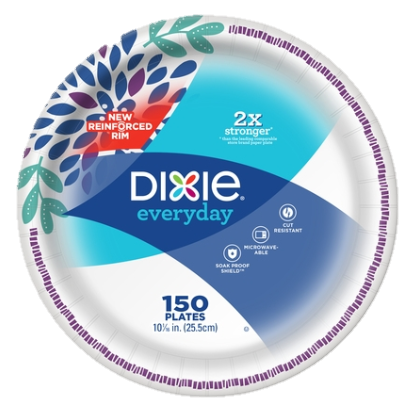 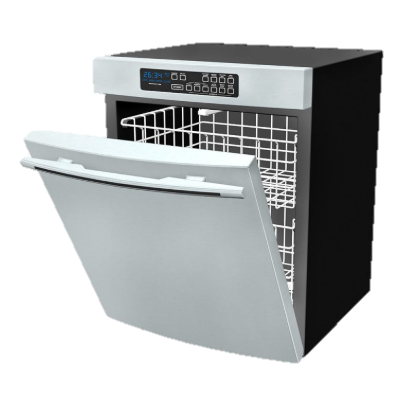 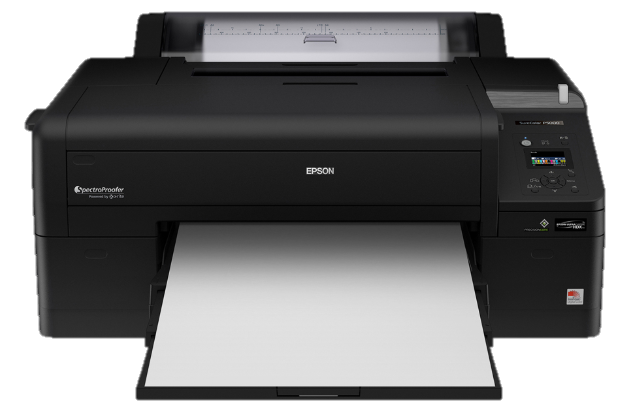 8
[Speaker Notes: Besides going to the grocery store, what are other examples of micro-purchases? What other items do you purchase for your center for the CACFP?

(click next ) Examples include purchasing paper from an office supply store for printing menus or menu production records. 

(click next) Another example is purchasing new plastic cups, plates or serving utensils. 

(click next) And if an organization’s dishwasher breaks, they may decide to pay someone to repair it, or purchase a new one. In either case, the cost is likely to be less than $3,500. These are all examples of micro-purchases.   

Please note that all expenses must be approved in the CHAAMPS budget prior to expending those funds. You should update your CHAAMPS budget frequently to ensure all program costs are included.

<NEXT SLIDE>]
Micro-Purchase: No quotes required!
Price must be reasonable
To the extent practicable, spread purchases equitably
No price quote required
9
[Speaker Notes: Now that we know that a micro-purchase must be a single purchase transaction less than $5,000, what else do organizations need to know?   

Micro-purchases are geared towards these smaller purchases and are designed to help make procuring smaller items easier. With a micro-purchase, price quotes are not required as long as two conditions are met.

The first is that, to the extent practicable, purchases must be spread equitably among qualified suppliers.

This means that organizations should, in a reasonable fashion, spread their purchases out among multiple places. So the sponsor should identify all suppliers who can provide the product or service they want and then each time the sponsor needs to buy that service or product it goes to a different supplier. We’ll take a look at an example of this in the next slide.

The second, is that the price must be reasonable.
First, organizations should consider the price they are paying to be reasonable.

How would an organization determine whether the price is reasonable? A good question to ask yourself is: Would you purchase the item at this price if you were purchasing it with your own money?


As long as these two conditions are met—the price being reasonable and the purchases spread equitably, then there is no price quote required.

<NEXT SLIDE>



Title 2, Code of Federal Regulations (2 CFR), Section 200.320(a)]
Distribute Purchases Equitably
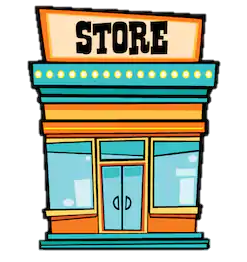 Week 1: Grocery Store A

Week 2: Grocery Store B

Week 3: Grocery Store C
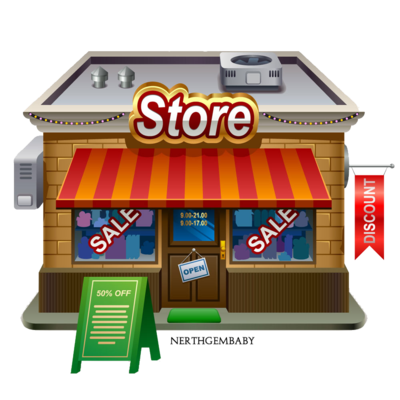 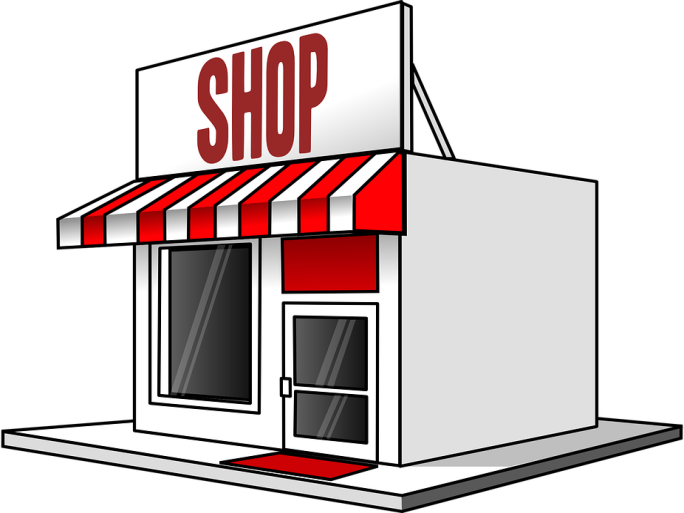 10
[Speaker Notes: Let’s discuss what it means to spread purchases equitably among qualified suppliers.

Let’s say an organization always purchases groceries at Grocery Store A down the street even though there are other grocery stores in the area. The regulations require that organizations shop at different stores. Rotating stores allows multiple vendors to benefit from federal dollars coming into their community. This is what is meant by distributing micro-purchases equitably among qualified suppliers. 

(click next) An organization could shop at Grocery Store A one week, then Grocery Store B the second week, then Grocery Store C the third week. 

This will be a big change for organizations that are used to shopping at only one store. 

If the sponsor is buying paper products and has identified three companies that can provide those products, we would expect to see purchases from all three companies over the course of the year. 

<NEXT SLIDE>


{2 CFR Section 200.320(a)}]
Price must be reasonable
11
[Speaker Notes: We mentioned the first condition for a micro-purchase was that prices must be considered reasonable. What should an organization do, if they do not consider prices at other stores in the area to be reasonable. For example, let’s say they typically shop at one of the wholesale stores once a month? What should an organization do if they think they will pay higher prices by distributing purchases equitably among qualified suppliers?

When organizations believe prices at other stores are unreasonable, they must follow the small purchase method which means they must get price quotes and choose the store with the lowest prices. Here are some helpful tips to follow when the price isn’t reasonable.  

Identify the items purchased

Compare prices from stores within a reasonable distance from the organization

Document the store with the lowest prices overall

Keep this documentation on file

Let’s recap. An organization could shop at a wholesale store for most or all of their purchases if they document the wholesale store has the lowest prices. 

And, this organization could also shop at the other grocery stores if they need smaller quantities of items or items that are not available at the wholesale store. 

Would they need to rotate their purchases if they shop at these other grocery stores for smaller quantities of items or items that are not available at the wholesale store? 

Yes. For example, an organization could shop at the wholesale store once a month for bulk items assuming they’ve followed the small purchase method listed above, then they could also follow the micro-purchase process for the other items needed during the month. As mentioned earlier, they could shop at Grocery store A one week, Grocery store B the next week, and Grocery store C the third week for items they need in smaller quantities or that are not available at the wholesale store. 

<NEXT SLIDE>]
Micro-Purchase: Scenario
In a rural area, there is only one grocery store in close proximity to the center.

Should the center drive long distances to purchase groceries from other stores to ensure they are spreading their purchases equitably?
12
[Speaker Notes: Some organizations have asked what they should do if they are located in a rural area and there is only one grocery store. Let’s look at a scenario: 

In a rural area, there is only one grocery store in close proximity to the center.

Should the center drive long distances to purchase groceries from other stores to ensure they are spreading their purchases equitably?

<NEXT SLIDE>]
Micro-Purchase: Scenario
If there are no other stores available to distribute purchases equitably, shop at the available store.
Written procurement procedures should justify why only one store is used.
13
[Speaker Notes: The regulations state . . . “to the extent practical, spread purchases equitably among qualified suppliers.” If there are no other qualified suppliers within a reasonable area, then it would not be practical to drive a long distance to obtain food and supplies. These organizations should include justification for purchasing food and supplies at one store in their written procedures.  So, in your procurement procedures, which we will discuss later in this presentation, you would list the reasoning for why you only shop at one location.


<NEXT SLIDE>]
Micro-Purchase or Small Purchase Method: Scenario
A Sponsor needs 3 new gas range stoves, and each stove costs $2,000. What do they do?
A. Purchase 3 gas ranges separately @ $2,000 each without price quotes (micro-purchase)
B. Develop specifications, obtain price quotes, award to lowest vendor (small purchase)
×

14
[Speaker Notes: I have another scenario. Let’s say that an organization needs to purchase three new gas ranges for three kitchen sites and the cost for each one is about $2,000. How should they make this purchase? Should they, 

Click next (A) make a micro-purchase by purchasing each gas range separately, so their invoices are less than $5,000 each, or (B) follow the small purchase method and develop specifications, obtain price quotes and choose the vendor with the lowest price item? 

Click next In this situation the cost of three gas ranges is about $6,000, which is over the micro-purchase threshold. organizations cannot separate their purchases in order to fall below the micro-purchase threshold to avoid getting price quotes. Therefore, the organization would need to follow the small purchase method.   

<NEXT SLIDE>]
Procurement Requirements
Comply with procurement standards
Micro-purchase method
Small purchase method
Develop Code of Conduct
Develop Procurement Procedures
15
[Speaker Notes: Remember there are three requirements each organization must adhere to with regards to procurement. One, comply with procurement standards—in this case the training that includes the micro-purchase method and the small purchase method. Two, develop a written code of conduct. And three, develop procurement procedures. 


(Click Next) Now that we have covered the micro-purchase method, let’s review the small purchase method. 

<CHANGE SLIDE>]
Small Purchase: Defined
16
[Speaker Notes: A small purchase is a single purchase transaction less than or equal to $100,000. Organizations should be aware that this dollar amount changes from time to time. We currently use Virginia’s threshold, because it is more restrictive than the Federal threshold. However, if an organization or their local government has a more restrictive threshold, they should follow that.

Any purchase that falls under $100,000 is considered “Informal.” This means that organizations do not need to send out requests for proposals or use other formal methods to obtain quotes. It does, however, mean that organizations must follow a certain set of guidelines to ensure purchases are spread equitably and also to ensure 


<CHANGE SLIDE>]
Formal 
Procurement
>$100,000
Informal Procurement
<$100,000
Informal or Formal?
Micro-Purchase Method
<$5,000
Small Purchase Method
<$100,000
17
[Speaker Notes: Here is a helpful chart to look at Formal vs informal. Informal procurement includes two methods: the micro purchase and small purchase methods. Formal procurement is any single purchase above $100,000

For more information regarding formal procurement, please see the Virginia Department of Health's Formal Procurement training]
Micro-Purchase Method
Identify Purchase
Is it $5,000 or less?
Yes
Small Purchase Method
No
Is it $5,000- $100,000?
Yes
Formal 
Procurement
No
18
[Speaker Notes: Here is a helpful chart to help you determine which procurement method to use.]
Small Purchase: Requirements
Develop specifications for goods or services
Obtain price quotes from an adequate number of qualified sources
19
[Speaker Notes: Now that we know when organizations are required to follow the small purchase method, what are the requirements? 

First, organizations are required to develop specifications for the goods or services needed. Second, they are required to contact an adequate number of qualified sources to obtain price quotes.
How many quotes are required? 

The regulations state that price or rate quotes must be obtained from an adequate number of qualified sources. The organization should consider the number of qualified sources when determining the number of quotes to obtain. So, for example, in a rural area with fewer qualified suppliers, we would expect to see less quotes than from an organization located in a city. Remember—a qualified supplier is one that can provide (or sell) you what you’re looking for. So, if you’re looking for a large deep freeze, and the hardware store down the street only sells standing freezers, then they would not be a qualified supplier.
 
How are price quotes to be obtained? 

A good practice is to obtain quotes in writing from vendors. This reduces the chance of a dispute or the potential for an organization to participate in unethical behavior. It is allowable to contact vendors by phone, however, documentation received over the phone must be written down and maintained. 

What if an organization can only find one qualified source? 

The regulations allow what’s referred to as noncompetitive procurement under four criteria. The four criteria are, number one, after solicitation, competition is deemed inadequate. This means an organization has done a proper job soliciting for goods or services and they only received one quote. The second criteria is that goods or services are only available from one source. The third criteria is there is an urgent or public need that will not permit a delay and the fourth criteria is the state organization approves after written request. 

Organizations are strongly encouraged to contact their SNP specialist if they have a noncompetitive or sole source situation. Failure to adequately follow procurement guidelines and requirements related to sole source or noncompetitive procurement may result in financial findings against an organization.  

2 CFR Part 200, Section 320 (b)]
Small Purchase: Requirements
20
[Speaker Notes: What else are organizations required to do when following the small purchase method? 

First, organizations must ensure that the specifications they provide to prospective vendors are the same. This ensures they are comparing apples to apples and are conducting business in a fair and equitable manner. 

They should choose the vendor with the lowest price and keep all procurement records as documentation for administrative reviews.

If an organization chooses to not go with the lowest priced supplier, they must first contact their SNP specialist. The SNP Specialist can help guide them on next steps.]
Small Purchase: Vended Meals
1
3
2
Develop specifications for meals
Determine other terms and conditions for a 1 year contract
Consider taste testing—pass or fail
Remember: Choose lowest priced quote!
Remember: Maintain all documentation!
21
[Speaker Notes: For organizations wishing to obtain vended meals for a contract that will exceed the $5,000 (the micro-purchase threshold) but are below the small purchase threshold of $100,000 the organization must be sure to provide sufficient detail in their specifications to ensure they are requesting meals that meet the specific CACFP meal pattern. 

It’s a good idea to request a variety of fresh fruits and vegetables, and whole grains. Organizations should also document the other required terms and conditions of the contract. If desired, organizations could also require that the vendors provide a sample of their menu items for the children to taste. 

So, how would a taste test be included in a competitive solicitation where the vendor with the lowest price must be selected? 

Organizations could require that the vendors they contact who are interested in submitting a quote provide a sample of their meals for the children to taste. The organization could set a threshold, for example, if less than 85 percent of the children do not find the food acceptable, then the vendor would not be considered responsible which means capable of meeting the terms and conditions of the contract. The organization could then request quotes from the vendors who passed the taste test. 

This will help to ensure that organizations are getting meals that the children like to eat. If an organization does include a taste test as part of their solicitation, they should be sure all vendors contacted are given the same detailed information as to how the taste test will be conducted, how it will be evaluated, when and where to bring the specific items, and a contact name and phone number.  


CLICK NEXT

And remember: when going this route, organizations must choose the responsive and responsible vendor with the lowest price

So, what is meant by awarding contracts to responsive and responsible vendors? 

As we spoke about earlier, organizations must award contracts to responsive and responsible vendors. Responsive means that the vendor is willing to meet all the terms and conditions specified in the solicitation. A responsible vendor means that the vendor is capable of meeting the terms and conditions in the solicitation. Using the example of the taste test, if the vendor fails to achieve the threshold your organization has set for passing the taste test, they would not be considered a responsible vendor. In this case, their price quote would not be considered. 

What are other ways to assess whether a vendor is responsible? 

organizations should consider asking a vendor to provide references from other organizations of similar size to assess whether they are responsible. It’s up to each organization to determine how to assess whether vendors are responsible. An organization should also consider whether the vendor has the financial and technical resources to meet your needs. 

<NEXT SLIDE>]
Activity
Stop at each station and determine the required procurement procedures
[Speaker Notes: Develop station stops


STATION 1:
Last year you spent over $5,000 on your vended meals, so this year you know you have to follow small purchase procedures before singing off on a contract. List in order the steps you need to take.
Develop specifications for meals
Determine other terms and conditions for a one year contract (consider taste testing)
Ask for bids from multiple suppliers
Choose the responsive and responsible vendor with the lowest price
Keep documentation on file
Update CHAAMPS budget to include new contract amount, and upload signed contract


STATION 2:

Help! Your dishwasher broke and you’re in need of a new one ASAP. It’s probably going to cost you a pretty penny, but not more than $5,000. Choose the cards which apply to this scenario.]
Procurement Requirements
Comply with procurement standards
Develop Code of Conduct
Conflict of Interest
Gratuities, Favors, or Gifts
Organizational Conflicts of Interest
Develop Procurement Procedures
23
[Speaker Notes: Remember there are three requirements each organization must adhere to with regards to procurement. One, comply with procurement standards—in this case that would be the training that includes micro-purchases. Two, develop a written code of conduct. And three, develop procurement procedures. 

(Click Next) So let’s start with that Part Two: creating a Code of Conduct

<NEXT SLIDE>]
Code of Conduct
Requirement: All organizations must have and maintain a written code of conduct that is shared with relevant employees and officers.
Promotes fairness and competition
Protect an organization’s reputation
24
[Speaker Notes: First—what is the requirement with regards to the code of conduct?


All organizations are required to develop a written code of conduct which governs the actions of its employees engaged in the selection, award and administration of contracts. 

Click next The purpose of a code of conduct is to promote fairness and competition in all procurements. It can also help protect an organizations’s reputation.

<NEXT SLIDE>

2 CFR, Section 200.318(c)(1)]
Code of Conduct: Elements
Develop Code of Conduct
Conflict of Interest
Gratuities, Favors, or Gifts
Organizational Conflicts of Interest
25
[Speaker Notes: The written Code of Conduct should be maintained by all organizations. Each organization’s Conflict of Interest may be a little different, as each organization has different policies and procedures that work in their particular case. The Code of Conduct should have two or three elements: It should address conflicts of interest, it should explain the organization’s policy on gratuities, favors, or gifts, and for organizations to which this applies it, it should address organizational conflicts of interest.  As you develop your Code of Conduct, please feel free to reach out to the Virginia Department of Health with any questions or concerns.

Let’s look at the first element of a code of conduct—conflict of interest

>Change slide.]
Conflict of Interest
No employees or affiliates of the organization will be involved in the procurement process if they have a real or apparent conflict of interest.
Real or apparent
Real: professional judgement is compromised because of a financial or tangible personal benefit.
Apparent or perceived: a reasonable person would think that the judgment is likely to be compromised.
26
[Speaker Notes: A code of conduct must include a clause that no employees or affiliates of the organization will be involved in the procurement process if they have a real or apparent conflict of interest. This should be signed by all employees involved in the procurement process.

What is the definition of a conflict of interest? 

The regulations describe conflicts of interest as . . . “when an employee, officer, or agent, has a financial interest or other interest in or a tangible personal benefit from a firm considered for a contract.” 

Such a conflict of interest would arise when the employee, officer, or agent, any member of his or her immediate family, his or her partner, or an organization which employs or is about to employ any of the parties indicated herein, has a financial or other interest in or a tangible personal benefit from a firm considered for a contract. 

The officers, employees, and agents of the non-Federal entity may neither solicit nor accept gratuities, favors, or anything of monetary value from contractors or parties to subcontracts. However, non-Federal entities may set standards for situations in which the financial interest is not substantial or the gift is an unsolicited item of nominal value. The standards of conduct must provide for disciplinary actions to be applied for violations of such standards by officers, employees, or agents of the non-Federal entity.

What if there is a financial benefit to the employee’s partner or family members. Should organizations be concerned in those instances?  

Yes, the regulations also specifically state that there is a conflict of interest if the benefit is to the employee, officer, or agent or: 

A member of his/her immediate family

	His/her partner, or

	A person or organization with which the employee or parties listed above are negotiating for employment


Next slide: Conflicts of interest can be real or apparent

The regulations refer to real and apparent conflicts of interest. 

A real conflict of interest occurs when the professional judgement of an employee is compromised because of a financial or tangible personal benefit. 

An apparent or perceived conflict of interest is one in which a reasonable person would think that the professionals’ judgment is likely to be compromised. 

Organizations should take as much care to avoid the appearance of a conflict of interest as they must to avoid a real conflict of interest.



>Change slide.

2 CFR, Section 200.318(c)(1)]
Disciplinary Action
Include disciplinary actions for violations of established Code of Conduct
Share with all employees
Examples of disciplinary actions include:
Verbal Warning
Suspension or termination
Fine
27
[Speaker Notes: 2 CFR, Section 200.318(c)(1)

organizations must include disciplinary actions for violations of established code of conduct and share with all employees.

The regulations also require that all organizations include the disciplinary actions they will apply for violations of their established written code of conduct.  

organizations will need to carefully consider the actions it will take in the event that their written code of conduct is violated. If your organization is large, we recommend that you work with your human relations and legal staff. The disciplinary action may depend on the extent of the violation. Here are some examples of disciplinary actions that could be taken in the event of a violation of a written code of conduct:

CLICK NEXT 
Verbal warning or written reprimand
Fine
Suspension or termination

Once organizations determine the disciplinary actions it will take, they should be sure to include this in their written code of conduct.    

All relevant employees should be given a copy of the written code of conduct and be aware of the disciplinary actions that will result when these standards are violated. We recommend that designated employees sign that they have read and understood the code of conduct. 

<NEXT SLIDE>]
Conflict of Interest: Scenario 1
Bob Smith is the Program Director for a child care organization. His parents own a grocery store 30 miles away. He buys all the food and supplies for the organization from his parent’s store.

Is this a real or apparent conflict of interest?
28
[Speaker Notes: Let’s review two scenarios and determine if they constitute a real or apparent conflict of interest. 

Scenario One: Bob Smith is the Program Director for a child care organization. His parents own a grocery store 30 miles away. He buys all the food and supplies for the organization from his parent’s store. 

Is this a real or apparent conflict of interest? 

CLICK NEXT This is a real conflict of interest because Bob Smith’s parent’s benefit financially from this procurement. This is not allowable. 
<NEXT SLIDE>]
Conflict of Interest: Scenario 2
Heather Bling is a Day Care Center Director. She chooses to purchase sandwiches for her program from her boyfriend’s sandwich shop.

Is this a real or apparent conflict of interest?
29
[Speaker Notes: How about this scenario? Heather Bling is a Day Care Center Director. She chooses to purchase sandwiches for her program from her boyfriend’s sandwich shop.

Is this a real or apparent conflict of interest? 


CLICK NEXT
This is also a real conflict of interest. Even if the sandwich shop has the lowest-priced sandwiches in town and the selection makes financial sense, Heather Bling’s partner obtains a financial gain from the procurement of sandwiches from his shop.   
<NEXT SLIDE>]
Code of Conduct: Elements
Develop Code of Conduct
Conflict of Interest
Gratuities, Favors, or Gifts
Organizational Conflicts of Interest
30
[Speaker Notes: Now that we have reviewed the Conflict of Interest element of the Code of Conduct, let’s review the Gratuities, Favors, or Gifts element.

>Change slide.]
Gratuities, Favors, or Gifts
Organizations must have a policy on soliciting or accepting gratuities, favors, or items of monetary value from contractors or parties to subcontracts.
31
[Speaker Notes: 2 CFR, Section 200.318(c)(1)

The regulations require that an organization’s written code of conduct include a policy on soliciting or accepting gratuities, favors, or items of monetary value from contractors or parties to subcontracts. An organization has a choice. Their policy will either state that no soliciting or accepting gratuities, favors, or anything of monetary value is allowed, or an organization can set standards for situations in which the financial interest is not substantial or the gift is an unsolicited item of nominal value.

If an organization chooses to set standards that allows employees to accept unsolicited gifts that are of nominal value, organizations must describe these standards in their written code of conduct. Organizations must define and document the dollar amount they consider to be not substantial or of nominal value. 



>Change slide.]
Gratuities, Favors, or Gifts: Scenario
An organization’s code of conduct allows a $25 threshold  for unsolicited gifts. The procurement director receives a box of candy two times throughout the year valued at $24 each from the owner of the business that recently repaired the organization’s dishwasher.
Accept first gift under $25, but do not accept second gift.
[Speaker Notes: Lets consider a new scenario related to receiving unsolicited gifts. 

An organization’s code of conduct allows a $25 threshold for unsolicited gifts. The procurement director receives a box of candy two times throughout the year valued at $24 each from the owner of the business that recently repaired the organization’s dishwasher. 

What should the organization do with the candy? 

Click next slide: Ideally, the organization should return it with a note stating that the organization has a code of conduct which does not allow them to accept unsolicited gifts over a specific threshold. The organization could also donate the candy to a charity or nonprofit organization. 
    
Is the dollar threshold the total amount of gifts combined from all sources or just from one source? 

Typically the threshold is for gifts from one source within a calendar year but each organization will decide for themselves whether the threshold is from one source or all sources. They must comply with their own policy. 

How would the organization keep track of these gifts and dollar amounts? 

In order to track the value of gifts received, the organization should require designated employees to report all gifts received on a specific form.  

<NEXT SLIDE>]
Code of Conduct: Elements
Develop Code of Conduct
Conflict of Interest
Gratuities, Favors, or Gifts
Organizational Conflicts of Interest
33
[Speaker Notes: The last element of the code of conduct is the Organizational Conflicts of Interest.

>Change slide.]
Organizational Conflicts of Interest
Organizations having parent, affiliate, or subsidiary organizations that are not a government agency or Indian Tribe must address organizational conflicts of interest.
34
[Speaker Notes: Conflicts of Interest can arise at the individual or business level. An organizational conflict of interest can occur if the organization has a parent, affiliate, or subsidiary organization which is not a government agency, or Indian Tribe. 
 
For example, if an organization owns different types of businesses, such as child care programs and grocery stores, it could be an organizational conflict of interest for the organization’s child care sites to shop at the grocery stores that are owned by the organization since the organization would benefit from these transactions.

In this case, the organization’s code of conduct must address organizational conflicts of interest. If the organization does not have an organizational structure that could lead to a conflict of interest, these procedures are not required. 

<NEXT SLIDE>]
Procurement Requirements
Comply with procurement standards
Develop Code of Conduct
Develop Procurement Procedures
35
[Speaker Notes: We have finished covering the requirements for the micro-purchase method and the code of conduct. Let’s begin Part 3 of the presentation and review the requirements for written procurement procedures.

>Change slide.]
Written Procurement Procedures
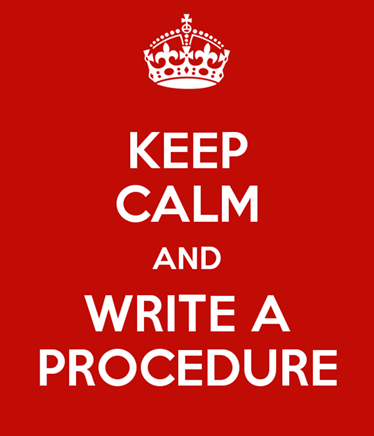 Organizations must use their own documented procurement procedures (that comply with all applicable regulations).
 
Written procedures should match actual procedures and practices.
Series of actions that are done in a certain way or order
36
[Speaker Notes: First, let’s talk about written procedures. All organizations receiving federal funds are required to develop and use their own procurement procedures. These procedures should accurately describe how they obtain goods and services. 


There are additional regulations for public organizations. These organizations must comply with regulations in their respective state.  

There may also be local procurement thresholds and requirements. It is important for all organizations to know which regulatory agency they fall under. If laws, codes or regulations differ, organizations must comply with the requirements that are the most restrictive.


Click next slide: It is important to differentiate a procurement standard from a procurement procedure. Merriam-Webster’s dictionary defines procedures as a series of actions that are done in a certain way or order: an established or accepted way of doing something.

Remember: Standards are the rules for acceptable behavior. Procedures are the steps you take to comply with the rules. 

<NEXT SLIDE>]
Written Procedure
Standard:
Arrive to work on time each day

Written Procedures:
Step 1: Set alarm an hour before work
Step 2: Hit snooze button once
Step 3: Get up, make coffee, shower, dress, pack lunch
Step 4: Leave house 30 minutes before work starts
37
[Speaker Notes: Can you give an example of procedures that were written to show compliance with a required standard. 

Let’s say the standard or required policy is, “Arrive to work on time each day.” 

Here are the procedures I follow to arrive to work on time each day.    

Step 1:  I set my alarm an hour before work
Step 2:  I hit the snooze button once 
Step 3:  I get up, make coffee, shower, dress, pack my lunch
Step 4:  I leave my house 30 minutes before my work day

By following these procedures or action steps, the standard of getting to work on time is met. 

I’m sure that my procedures for getting to work on time would be different than yours. For one thing, you may hit the snooze button several times. Also, maybe you need to feed your cats and water your plants before you leave the house. Likewise, not all organizations will have the same procedures for procuring goods and services. 

NEXT SLIDE>]
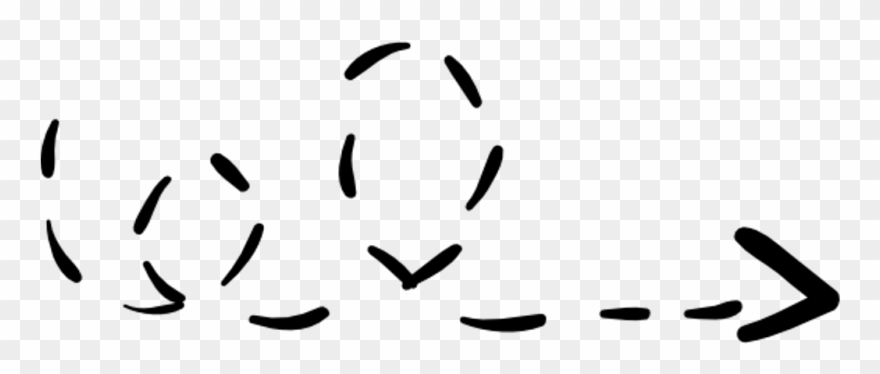 Written Procedure
38
[Speaker Notes: To help organizations develop procurement procedures, they should think of the 5Ws consider answering these questions: 

Who determines what food and supplies are needed? Who determines where to purchase items? Who reviews the receipts or purchases?


What procurement method is used and why? 

How frequently are purchases made? 

Where are receipts stored and how long are they kept?


How do they determine what food and supplies to purchase and the quantities needed? How do they choose where to purchase items? How does the organization ensure that purchases are distributed equitably among qualified suppliers?


Organizations should be as specific as possible regarding the process they follow to obtain goods and services. 

Other questions to consider answering are: 

What method of payment is used? Do you make purchases by check or credit card?

How is food obtained? Does someone drive to the store, or are goods and supplies delivered?

How often are items obtained? Does your organization have regular shopping days or delivery days? 


As you can see, each organization’s procedures will differ significantly as they must reflect their actual practices.

Please note that these procedures should not just be for items, like food and supplies purchased, but also any services your organization procures as a result of the program, including service agreements. 

We hope these questions help organizations determine what to include in their written procurement procedures.  

<NEXT SLIDE>]
Code of Conduct and Procurement Procedures Checklist: Components
Some components are required by all organizations

Other components may or may not be required. It depends upon their procurement process.
[Speaker Notes: The regulations state that all organizations must have procedures for each purchase method used.  Are we ready to walk organizations through the written procurement procedures that are required? 

Now is a good time to refer to the Procurement Procedures Checklist

Click next Some of the components are required for all organizations, but remember, we are only covering procedures that relate to micro-purchases. There are many more procedures that are required of organizations that have contracts. Since this presentation is for organizations without contracts, we will skip over the components that are not relevant.   

Click next Organizations should mark or highlight the procedure components on the checklist that we review today so that they remember which procedures pertain to their organization. Just to be clear, we will skip over the components that are not pertinent to organizations that only make micro-purchases. If we skip over a component, cross it off. During an administrative review, organizations will be asked to show their written procedures that pertain to them.  

<NEXT SLIDE>]
Procurement Procedures Checklist
40
[Speaker Notes: The first component under procurement procedures on the check list is an authorization title page. This is not required but is a best practice for organizations to have their authorized representative sign off on the written procedures and to document the effective date. organizations should update their procedures as procurement practices change and obtain new signatures with new effective dates as needed.]
Procurement Procedures Checklist
41
[Speaker Notes: This applies to organizations with contracts. If your organization has a contract, please see the Formal Procurement training for more information on these procurement procedures.

2 CFR, Section 200.318(b) 

organizations must maintain oversight to ensure that contractors perform in accordance with the terms, conditions, and specifications of their contracts or purchase orders.

Required Procedure: Develop action steps to show how your organization maintains oversight of any maintenance agreements or warranties.


The next component covers contract monitoring. The regulations requires organizations to maintain oversight to ensure that contractors perform in accordance with the terms, conditions, and specifications of their contracts, or purchase orders. This could include maintenance agreements or warranties.  

For example, let’s say that an organization purchased a small printer for printing menus or menu production records. It came with a one year warranty. If the printer needed repair within that first year, the organization should make sure that the vendor complies with the terms and conditions of the warranty and repairs the printer. If this organization chose to purchase a new printer instead of getting it repaired under the existing warranty, they would not be maintaining proper oversight. 

organizations that have contracts, or written agreements should develop written procedures that show how they maintain oversight of written agreements. organizations that do not have any written agreements, are not required to have these procedures.]
Procurement Procedures Checklist
42
[Speaker Notes: 2 CFR, Section 200.318(d)


The next component for a Procurement Procedures Checklist is Duplication of Goods and Services. The regulations require that organizations have procedures in place to avoid the acquisition of unnecessary or duplicative items. 

What this means is that organizations should carefully consider whether they need the items they purchase. Is it necessary? Is it something they already have? 

Procedures are required: What steps does your organization take to avoid purchasing unnecessary or duplicative items?


The regulations also note that consideration should be given to renting versus purchasing, or any other alternative that might result in the most economical approach. Even if an organization participating in the CACFP can buy a top-of-the-line refrigerator for $3,400, is it really necessary and economical for their program to make that purchase?

Keep in mind that the CACFP allows nonexpendable purchases while the SFSP does not because most of the time nonexpendable purchases are too costly for the amount of time it is needed. Therefore, for the SFSP, rather than purchasing a new refrigerator, organizations would need to rent one. 

An organization’s general procurement procedures should include action steps that ensure they are not purchasing unnecessary or duplicative items.]
Procurement Procedures Checklist
43
[Speaker Notes: The regulations state that
(e) To foster greater economy and efficiency, and in accordance with efforts to promote cost-effective use of shared services across the Federal Government, the non-Federal entity is encouraged to enter into state and local intergovernmental agreements for procurement or use of common or shared goods and services.

If an organization does not have these agreements, they do not need to include these procedures.]
Procurement Procedures Checklist
44
[Speaker Notes: In the same bullet, the regulations also state that the non-federal entity is encouraged to enter inter-entity agreements where appropriate for procurement or use of common or shared goods and services.

If an organization does not have these agreements, they do not need to include these procedures.]
Procurement Procedures Checklist
45
[Speaker Notes: organizations are encouraged to use federal excess and surplus property in lieu of purchasing new equipment and property whenever feasible in order to reduce project costs.

Again, the word encourage means that this is not required.

If an organization does not use government excess and surplus property, they do not need to include these procedures. 

organizations that are interested in finding out more about surplus property should contact the state organizations for listings of surplus property.]
Procurement Procedures Checklist
46
[Speaker Notes: This applies to organizations with contracts. If your organization has a contract, please see the Formal Procurement training for more information on these procurement procedures.

-don’t read-
(h) The non-Federal entity must award contracts only to responsible contractors possessing the ability to perform successfully under the terms and conditions of a proposed procurement. Consideration will be given to such matters ascontractor integrity, compliance with public policy, record of past performance, and financial and technical resources. See also § 200.213 Suspension and debarment.]
Procurement Procedures Checklist
47
[Speaker Notes: organizations are required to maintain records that show the history of their procurement such as grocery receipts, purchase orders and if an organization chooses to compare price quotes and choose the store with the lowest price, this documentation must be maintained.  An organization’s procedures should outline the specific records that will be maintained and the length of time they will be kept. Remember, organizations are required to keep records for the current program year, plus three prior program years unless there is an outstanding audit, which could require an organization to keep records longer.  

2 CFR, Section 200.318(i)

(i) The non-Federal entity must maintain records sufficient to detail the history of procurement. These records will include, but are not necessarily limited to the following: rationale for the method of procurement, selection of contracttype, contractor selection or rejection, and the basis for the contract price.]
Procurement Procedures Checklist
48
[Speaker Notes: This applies to organizations with contracts. If your organization has a contract, please see the Formal Procurement training for more information on these procurement procedures.

(k) The non-Federal entity alone must be responsible, in accordance with good administrative practice and sound business judgment, for the settlement of all contractual and administrative issues arising out of procurements. These issues include, but are not limited to, source evaluation, protests, disputes, and claims. These standards do not relieve the non-Federal entity of any contractual responsibilities under its contracts. The Federal awarding agency will not substitute its judgment for that of the non-Federal entity unless the matter is primarily a Federal concern. Violations of law will be referred to the local, state, or Federal authority having proper jurisdiction.]
Procurement Procedures Checklist
49
[Speaker Notes: This applies to organizations with contracts. If your organization has a contract, please see the Formal Procurement training for more information on these procurement procedures.


-don’t read-


(a) All procurement transactions must be conducted in a manner providing full and open competition consistent with the standards of this section. In order to ensure objective contractor performance and eliminate unfair competitive advantage, contractors that develop or draft specifications, requirements, statements of work, or invitations for bids or requests for proposals must be excluded from competing for such procurements. Some of the situations considered to be restrictive of competition include but are not limited to:
(1) Placing unreasonable requirements on firms in order for them to qualify to do business;
(2) Requiring unnecessary experience and excessive bonding;
(3) Noncompetitive pricing practices between firms or between affiliated companies;
(4) Noncompetitive contracts to consultants that are on retainer contracts;
(5) Organizational conflicts of interest;
(6) Specifying only a “brand name” product instead of allowing “an equal” product to be offered and describing the performance or other relevant requirements of the procurement; and
(7) Any arbitrary action in the procurement process.]
Procurement Procedures Checklist
50
[Speaker Notes: This item is specific to awarding contracts and does not apply to organizations without contracts. If your organization has a contract, please see the Formal Procurement training for more information on these procurement procedures.


-don’t read-


(c) The non-Federal entity must have written procedures for procurement transactions. These procedures must ensure that all solicitations:
(1) Incorporate a clear and accurate description of the technical requirements for the material, product, or service to be procured. Such description must not, in competitive procurements, contain features which unduly restrict competition. The description may include a statement of the qualitative nature of the material, product or service to be procured and, when necessary, must set forth those minimum essential characteristics and standards to which it must conform if it is to satisfy its intended use. Detailed product specifications should be avoided if at all possible. When it is impractical or uneconomical to make a clear and accurate description of the technical requirements, a “brand name or equivalent” description may be used as a means to define the performance or other salient requirements of procurement. The specific features of the named brand which must be met by offers must be clearly stated; and]
Procurement Procedures Checklist
51
[Speaker Notes: This item is specific to awarding contracts and does not apply to organizations without contracts. If your organization has a contract, please see the Formal Procurement training for more information on these procurement procedures.

-don’t read-


(2) Identify all requirements which the offerors must fulfill and all other factors to be used in evaluating bids or proposals.]
Procurement Procedures Checklist
52
[Speaker Notes: § 200.320 Methods of procurement to be followed.
The non-Federal entity must use one of the following methods of procurement.
(a) Procurement by micro-purchases. Procurement by micro-purchase is the acquisition of supplies or services, the aggregate dollar amount of which does not exceed the micro-purchase threshold (§ 200.67 Micro-purchase). To the extent practicable, the non-Federal entity must distribute micro-purchases equitably among qualified suppliers. Micro-purchases may be awarded without soliciting competitive quotations if the non-Federal entity considers the price to be reasonable.]
Procurement Procedures Checklist
53
[Speaker Notes: -don’t read-


(b) Procurement by small purchase procedures. Small purchase procedures are those relatively simple and informal procurement methods for securing services, supplies, or other property that do not cost more than the Simplified Acquisition Threshold. If small purchase procedures are used, price or rate quotations must be obtained from an adequate number of qualified sources.]
Procurement Procedures Checklist
54
[Speaker Notes: This item is specific to awarding contracts and does not apply to organizations without contracts. If your organization has a contract, please see the Formal Procurement training for more information on these procurement procedures.

-don’t read-


(c) Procurement by sealed bids (formal advertising). Bids are publicly solicited and a firm fixed price contract (lump sum or unit price) is awarded to the responsible bidder whose bid, conforming with all the material terms and conditions of the invitation for bids, is the lowest in price. The sealed bid method is the preferred method for procuring construction, if the conditions in paragraph (c)(1) of this section apply.
(1) In order for sealed bidding to be feasible, the following conditions should be present:
(i) A complete, adequate, and realistic specification or purchase description is available;
(ii) Two or more responsible bidders are willing and able to compete effectively for the business; and
(iii) The procurement lends itself to a firm fixed price contract and the selection of the successful bidder can be made principally on the basis of price.
(2) If sealed bids are used, the following requirements apply:
(i) Bids must be solicited from an adequate number of known suppliers, providing them sufficient response time prior to the date set for opening the bids, for local, and tribal governments, the invitation for bids must be publicly advertised;
(ii) The invitation for bids, which will include any specifications and pertinent attachments, must define the items or services in order for the bidder to properly respond;
(iii) All bids will be opened at the time and place prescribed in the invitation for bids, and for local and tribal governments, the bids must be opened publicly;
(iv) A firm fixed price contract award will be made in writing to the lowest responsive and responsible bidder. Where specified in bidding documents, factors such as discounts, transportation cost, and life cycle costs must be considered in determining which bid is lowest. Payment discounts will only be used to determine the low bid when prior experience indicates that such discounts are usually taken advantage of; and
(v) Any or all bids may be rejected if there is a sound documented reason.
(d) Procurement by competitive proposals. The technique of competitive proposals is normally conducted with more than one source submitting an offer, and either a fixed price or cost-reimbursement type contract is awarded. It is generally used when conditions are not appropriate for the use of sealed bids. If this method is used, the following requirements apply:
(1) Requests for proposals must be publicized and identify all evaluation factors and their relative importance. Any response to publicized requests for proposals must be considered to the maximum extent practical;
(2) Proposals must be solicited from an adequate number of qualified sources;
(3) The non-Federal entity must have a written method for conducting technical evaluations of the proposals received and for selecting recipients;
(4)Contracts must be awarded to the responsible firm whose proposal is most advantageous to the program, with price and other factors considered; and
(5) The non-Federal entity may use competitive proposal procedures for qualifications-based procurement of architectural/engineering (A/E) professional services whereby competitors' qualifications are evaluated and the most qualified competitor is selected, subject to negotiation of fair and reasonable compensation. The method, where price is not used as a selection factor, can only be used in procurement of A/E professional services. It cannot be used to purchase other types of services though A/E firms are a potential source to perform the proposed effort.]
Procurement Procedures Checklist
55
[Speaker Notes: This item is specific to awarding contracts and does not apply to organizations without contracts. If your organization has a contract, please see the Formal Procurement training for more information on these procurement procedures.

-don’t read-


(f) Procurement by noncompetitive proposals. Procurement by noncompetitive proposals is procurement through solicitation of a proposal from only one source and may be used only when one or more of the following circumstances apply:
(1) The item is available only from a single source;
(2) The public exigency or emergency for the requirement will not permit a delay resulting from competitive solicitation;
(3) The Federal awarding agency or pass-through entity expressly authorizes noncompetitive proposals in response to a written request from the non-Federal entity; or
(4) After solicitation of a number of sources, competition is determined inadequate.]
Procurement Procedures Checklist
56
[Speaker Notes: This item is specific to awarding contracts and does not apply to organizations without contracts. That said, organizations should still make efforts to diversify their spending and support Small, Women, and Minority owned businesses

-don’t read-


§ 200.321 Contracting with small and minority businesses, women's business enterprises, and labor surplus area firms.
(a) The non-Federal entity must take all necessary affirmative steps to assure that minority businesses, women's business enterprises, and labor surplus area firms are used when possible.
(b) Affirmative steps must include:
(1) Placing qualified small and minority businesses and women's business enterprises on solicitation lists;
(2) Assuring that small and minority businesses, and women's business enterprises are solicited whenever they are potential sources;
(3) Dividing total requirements, when economically feasible, into smaller tasks or quantities to permit maximum participation by small and minority businesses, and women's business enterprises;
(4) Establishing delivery schedules, where the requirement permits, which encourage participation by small and minority businesses, and women's business enterprises;
(5) Using the services and assistance, as appropriate, of such organizations as the Small Business Administration and the Minority Business Development Agency of the Department of Commerce; and
(6) Requiring the prime contractor, if subcontracts are to be let, to take the affirmative steps listed in paragraphs (1) through (5) of this section.]
Procurement Procedures Checklist
57
[Speaker Notes: This item is specific to awarding contracts and does not apply to organizations without contracts. If your organization has a contract, please see the Formal Procurement training for more information on these procurement procedures.

-don’t read-


§ 200.323 Contract cost and price.
(a) The non-Federal entity must perform a cost or price analysis in connection with every procurement action in excess of the Simplified Acquisition Threshold including contract modifications. The method and degree of analysis is dependent on the facts surrounding the particular procurement situation, but as a starting point, the non-Federal entity must make independent estimates before receiving bids or proposals.
(b) The non-Federal entity must negotiate profit as a separate element of the price for each contract in which there is no price competition and in all cases where cost analysis is performed. To establish a fair and reasonable profit, consideration must be given to the complexity of the work to be performed, the risk borne by the contractor, thecontractor's investment, the amount of subcontracting, the quality of its record of past performance, and industry profit rates in the surrounding geographical area for similar work.
(c) Costs or prices based on estimated costs for contracts under the Federal award are allowable only to the extent that costs incurred or cost estimates included in negotiated prices would be allowable for the non-Federal entity under Subpart E - Cost Principles of this part. The non-Federal entity may reference its own cost principles that comply with the Federal cost principles.
(d) The cost plus a percentage of cost and percentage of construction cost methods of contracting must not be used.]
Procurement Procedures Checklist
58
[Speaker Notes: This does not necessarily apply to organizations that only conduct micro-purchases. That said, organizations should be prepared and knowledgeable about the steps they might need to take if their purchase goes above the micro-purchase threshold.

§ 200.324 Federal awarding agency or pass-through entity review.
(a) The non-Federal entity must make available, upon request of the Federal awarding agency or pass-through entity, technical specifications on proposed procurements where the Federal awarding agency or pass-through entity believes such review is needed to ensure that the item or service specified is the one being proposed for acquisition. This review generally will take place prior to the time the specification is incorporated into a solicitation document. However, if thenon-Federal entity desires to have the review accomplished after a solicitation has been developed, the Federal awarding agency or pass-through entity may still review the specifications, with such review usually limited to the technical aspects of the proposed purchase.
(b) The non-Federal entity must make available upon request, for the Federal awarding agency or pass-through entitypre-procurement review, procurement documents, such as requests for proposals or invitations for bids, or independent cost estimates, when:
(1) The non-Federal entity's procurement procedures or operation fails to comply with the procurement standards in this part;
(2) The procurement is expected to exceed the Simplified Acquisition Threshold and is to be awarded without competition or only one bid or offer is received in response to a solicitation;
(3) The procurement, which is expected to exceed the Simplified Acquisition Threshold, specifies a “brand name” product;
(4) The proposed contract is more than the Simplified Acquisition Threshold and is to be awarded to other than the apparent low bidder under a sealed bid procurement; or
(5) A proposed contract modification changes the scope of a contract or increases the contract amount by more than the Simplified Acquisition Threshold.
(c) The non-Federal entity is exempt from the pre-procurement review in paragraph (b) of this section if the Federal awarding agency or pass-through entity determines that its procurement systems comply with the standards of this part.
(1) The non-Federal entity may request that its procurement system be reviewed by the Federal awarding agency orpass-through entity to determine whether its system meets these standards in order for its system to be certified. Generally, these reviews must occur where there is continuous high-dollar funding, and third party contracts are awarded on a regular basis;
(2) The non-Federal entity may self-certify its procurement system. Such self-certification must not limit the Federal awarding agency's right to survey the system. Under a self-certification procedure, the Federal awarding agency may rely on written assurances from the non-Federal entity that it is complying with these standards. The non-Federal entity must cite specific policies, procedures, regulations, or standards as being in compliance with these requirements and have its system available for review.]
Procurement Procedures Checklist
59
[Speaker Notes: This applies only to organizations with contracts that include a geographic preference.

(n)Geographic preference.
(1)Institutions participating in the Program may apply a geographic preference when procuring unprocessed locally grown or locally raised agricultural products. When utilizing the geographic preference to procure such products, theinstitution making the purchase has the discretion to determine the local area to which the geographic preference option will be applied;
(2) For the purpose of applying the optional geographic preference in paragraph (n)(1) of this section, “unprocessed locally grown or locally raised agricultural products” means only those agricultural products that retain their inherent character. The effects of the following food handling and preservation techniques shall not be considered as changing an agricultural product into a product of a different kind or character: Cooling; refrigerating; freezing; size adjustment made by peeling, slicing, dicing, cutting, chopping, shucking, and grinding; forming ground products into patties without any additives or fillers; drying/dehydration; washing; packaging (such as placing eggs in cartons), vacuum packing and bagging (such as placing vegetables in bags or combining two or more types of vegetables or fruits in a single package); addition of ascorbic acid or other preservatives to prevent oxidation of produce; butchering livestock and poultry; cleaning fish; and the pasteurization of milk.]
Action Steps in Review
All organizations are required to:
Comply with procurement standards, including the Micro Purchase and Small Purchase methods
Develop Code of Conduct
Develop Procurement Procedures
60
[Speaker Notes: We are finished covering the three topics, the micro-purchase method, written code of conduct, and written procurement procedures. Let’s review the most important points of today’s presentation. 

All organizations are required to: 

Comply with procurement standards in 2 CFR, sections 200.318 through 200.326, in addition to program-specific guidance

Develop and follow a written code of conduct

Develop and follow written procurement procedures that reflect actual practices


>Change slide.]
Regulation Locations
Title 2, Code of Federal Regulations, Part 200, Subpart D
Title 7, Code of Federal Regulations, Part 226, Subpart E
[Speaker Notes: I mentioned that 2 CFR, Part 200 includes regulations related to procurement for all organizations that receive federal funds, but there are other regulations specific for the CACFP and the SFSP. For the CACFP, the regulations are Title 7, Code of Federal Regulations, Part 226. 

There is also the Food and Nutrition Service or FNS—Instruction 796-2, Revision 4. This guidance covers financial management for the CACFP. organizations that purchase items beyond food and supplies, should ensure that these purchases are allowable. This document will help organizations understand what is and is not allowed and when they need to request prior written approval before making a purchase.]
Questions? Contact Us!
CACFP@VDH.Virginia.Gov

(877) 618- 7282

Virginia Department of Health
Division of Community Nutrition
Special Nutrition Programs
109 Governors Street, 8th Floor
Richmond, Virginia 23219
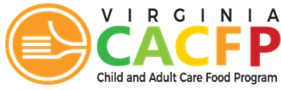 62
This institution is an equal opportunity provider.
[Speaker Notes: This session will now come to a close. Thank you for your time and attention during today’s training. If you have any additional questions or would like to share some resources you’ve found helpful during your operation of the CACFP, please share them at the contact information on the screen.]